Dè an latha a th’ ann an-diugh?
Dè an latha a th’ ann an-diugh?
Dè an latha a th’ ann an-diugh?
An-diugh…
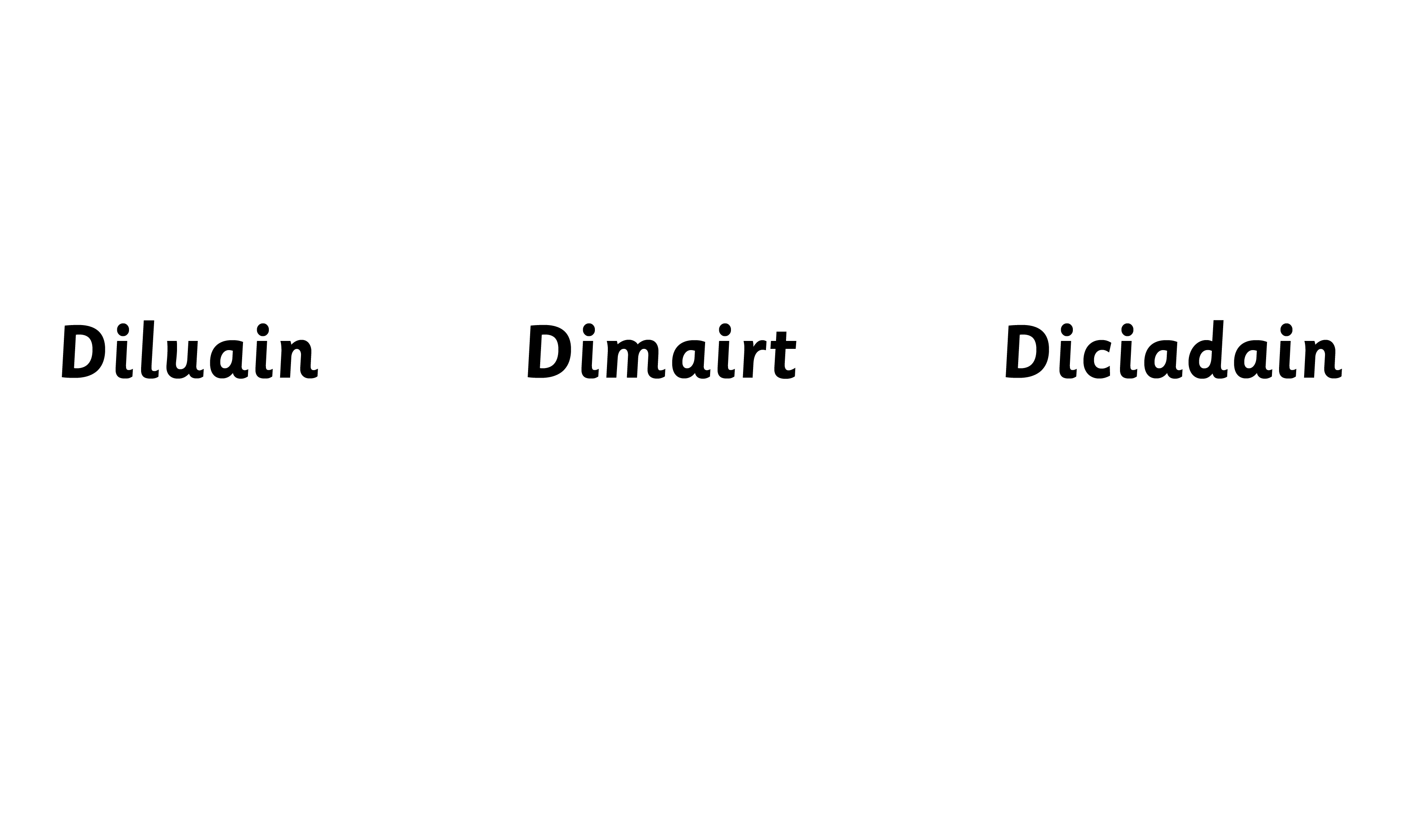 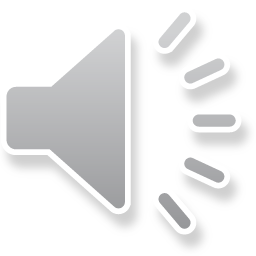 [Speaker Notes: What day is it today? X3
Today (is)…
Monday]
Dè an latha a th’ ann an-diugh?
Dè an latha a th’ ann an-diugh?
Dè an latha a th’ ann an-diugh?
An-diugh…
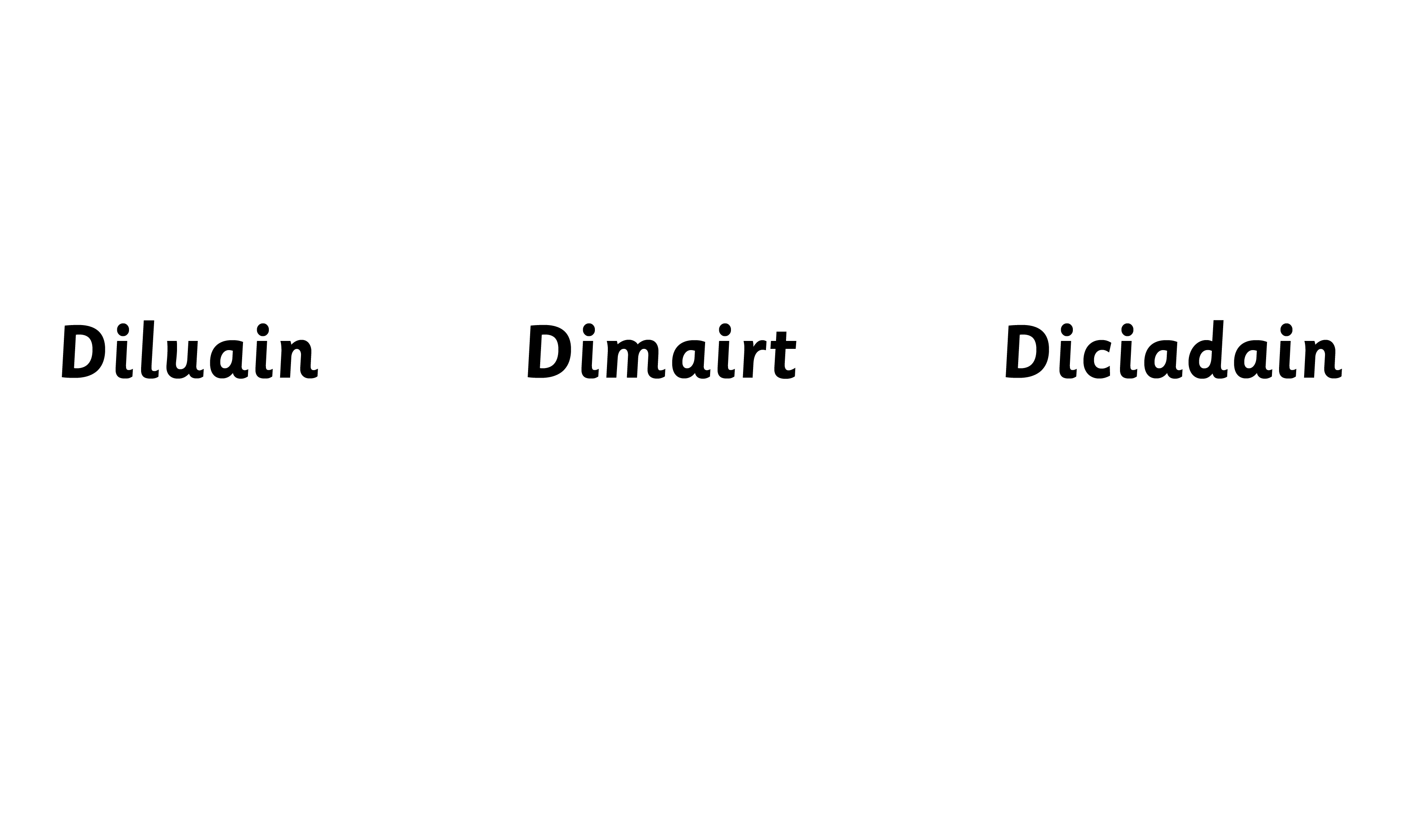 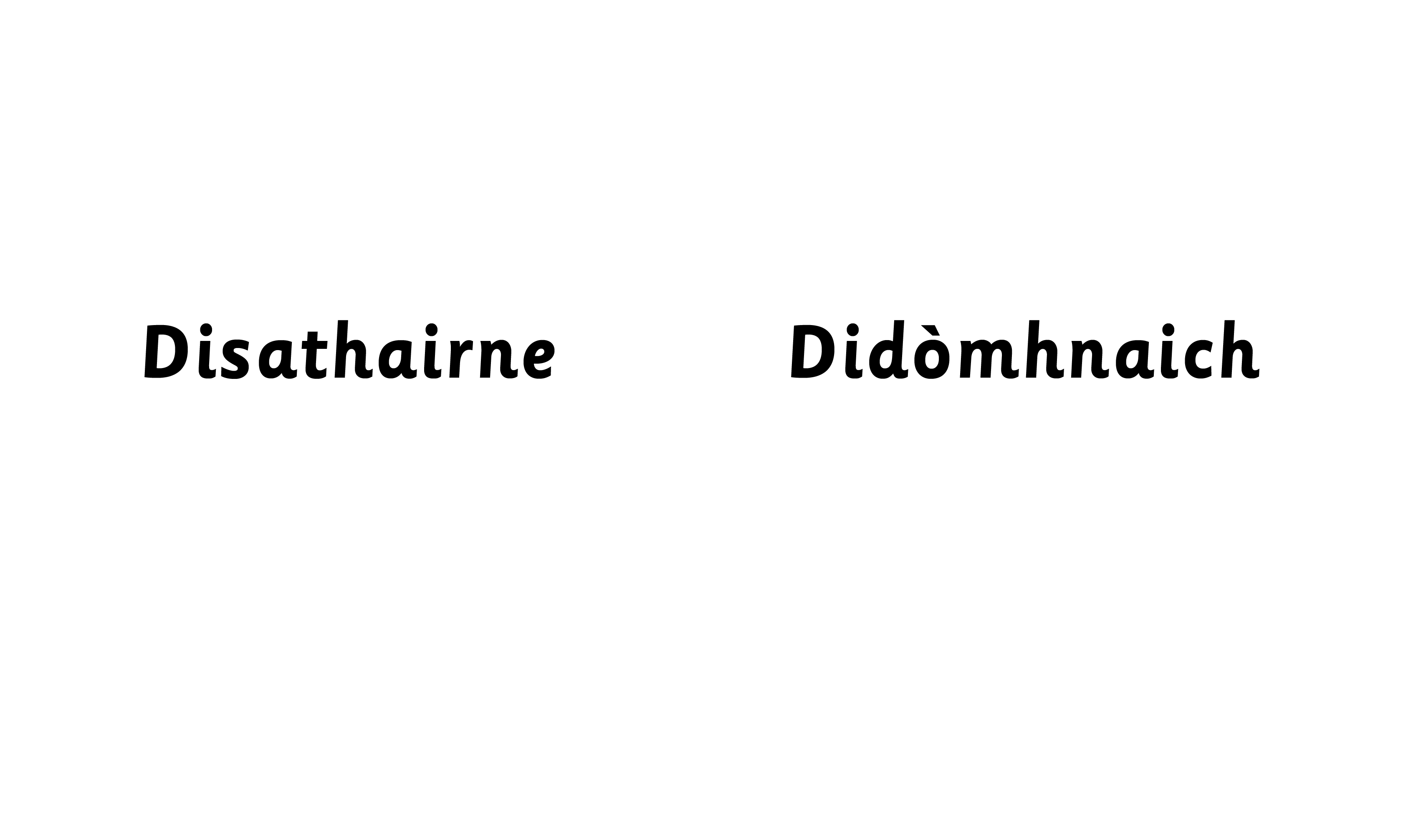 [Speaker Notes: What day is it today? X3
Today (is) …
Tuesday]
Dè an latha a th’ ann an-diugh?
Dè an latha a th’ ann an-diugh?
Dè an latha a th’ ann an-diugh?
An-diugh…
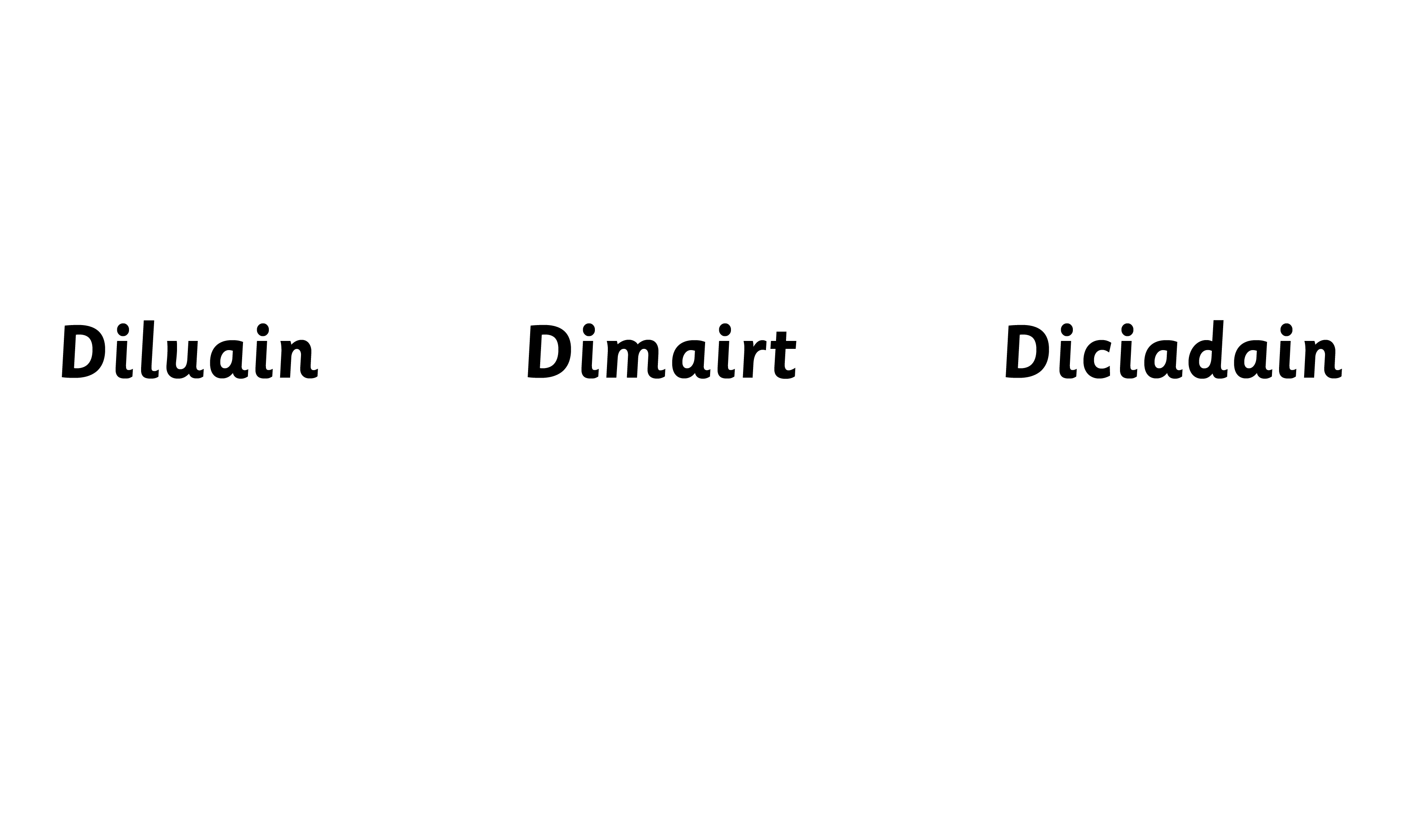 [Speaker Notes: What day is it today? X3
Today (is)…
Wednesday]
Dè an latha a th’ ann an-diugh?
Dè an latha a th’ ann an-diugh?
Dè an latha a th’ ann an-diugh?
An-diugh…
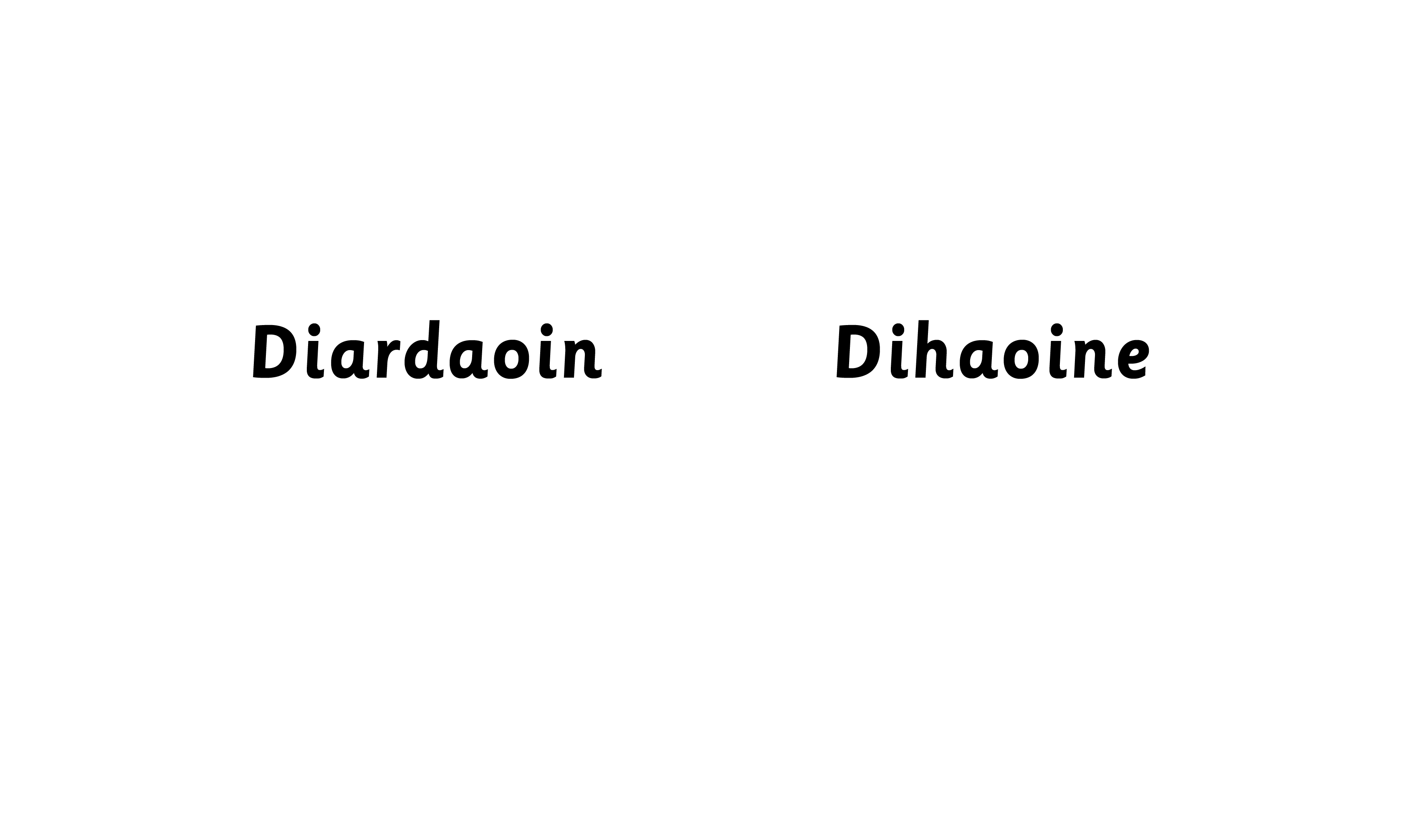 [Speaker Notes: What day is it today? X3
Today (is) …
Thursday]
Dè an latha a th’ ann an-diugh?
Dè an latha a th’ ann an-diugh?
Dè an latha a th’ ann an-diugh?
An-diugh…
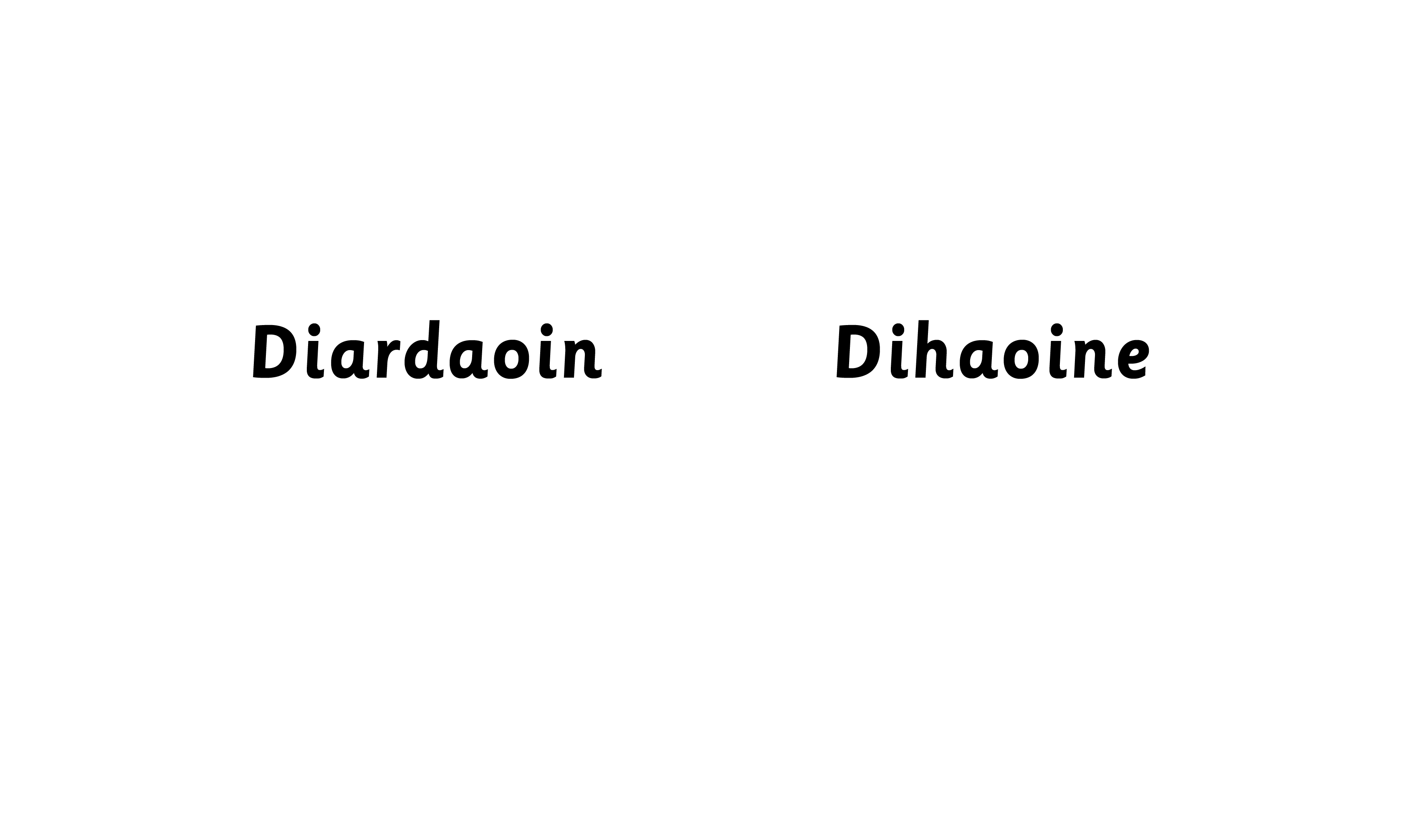 [Speaker Notes: What day is it today?
Today (is) …
Friday]
Dè an latha a th’ ann an-diugh?
Dè an latha a th’ ann an-diugh?
Dè an latha a th’ ann an-diugh?
An-diugh…
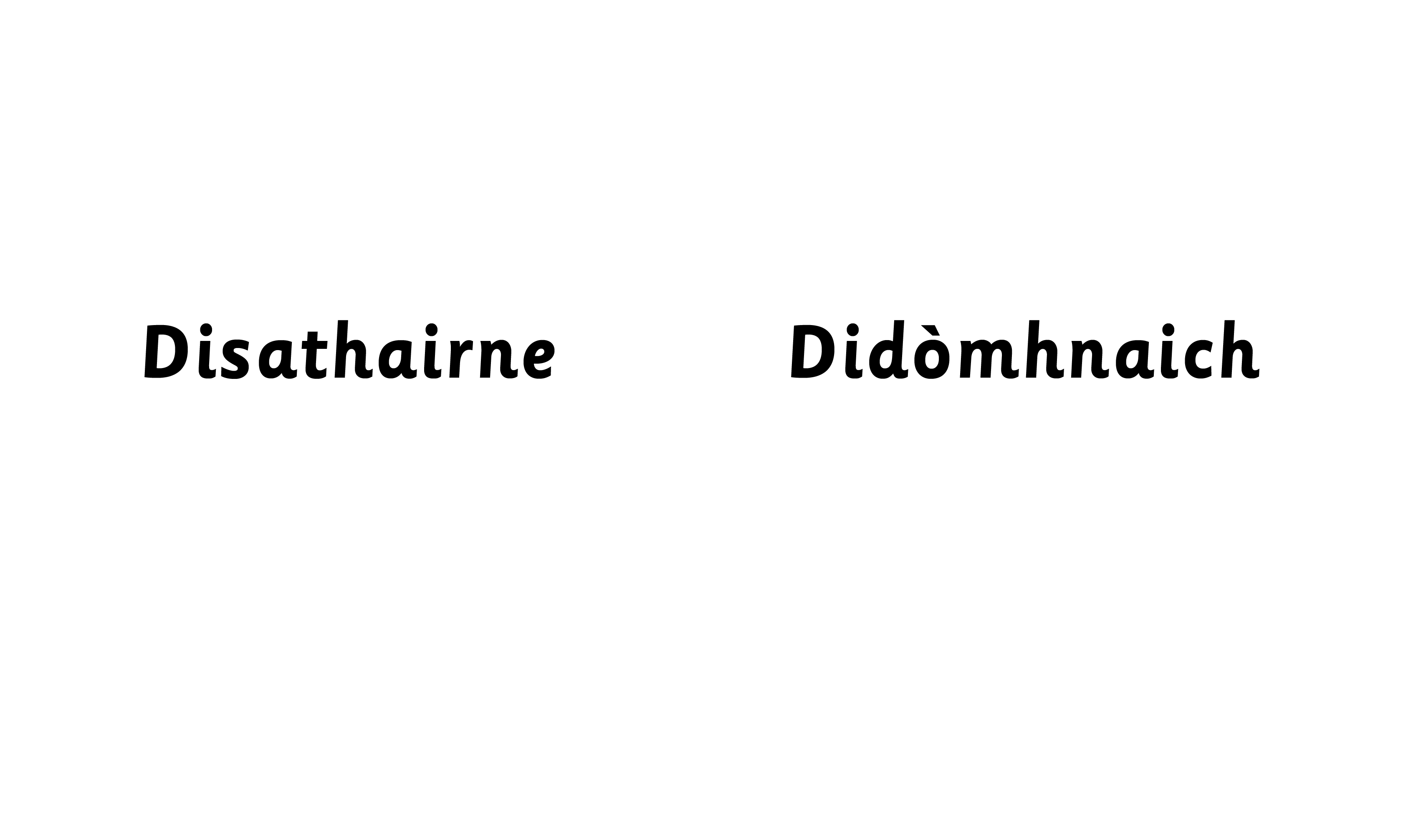 [Speaker Notes: What day is it today? X3
Today (is) …
Saturday]
Dè an latha a th’ ann an-diugh?
Dè an latha a th’ ann an-diugh?
Dè an latha a th’ ann an-diugh?
An-diugh…
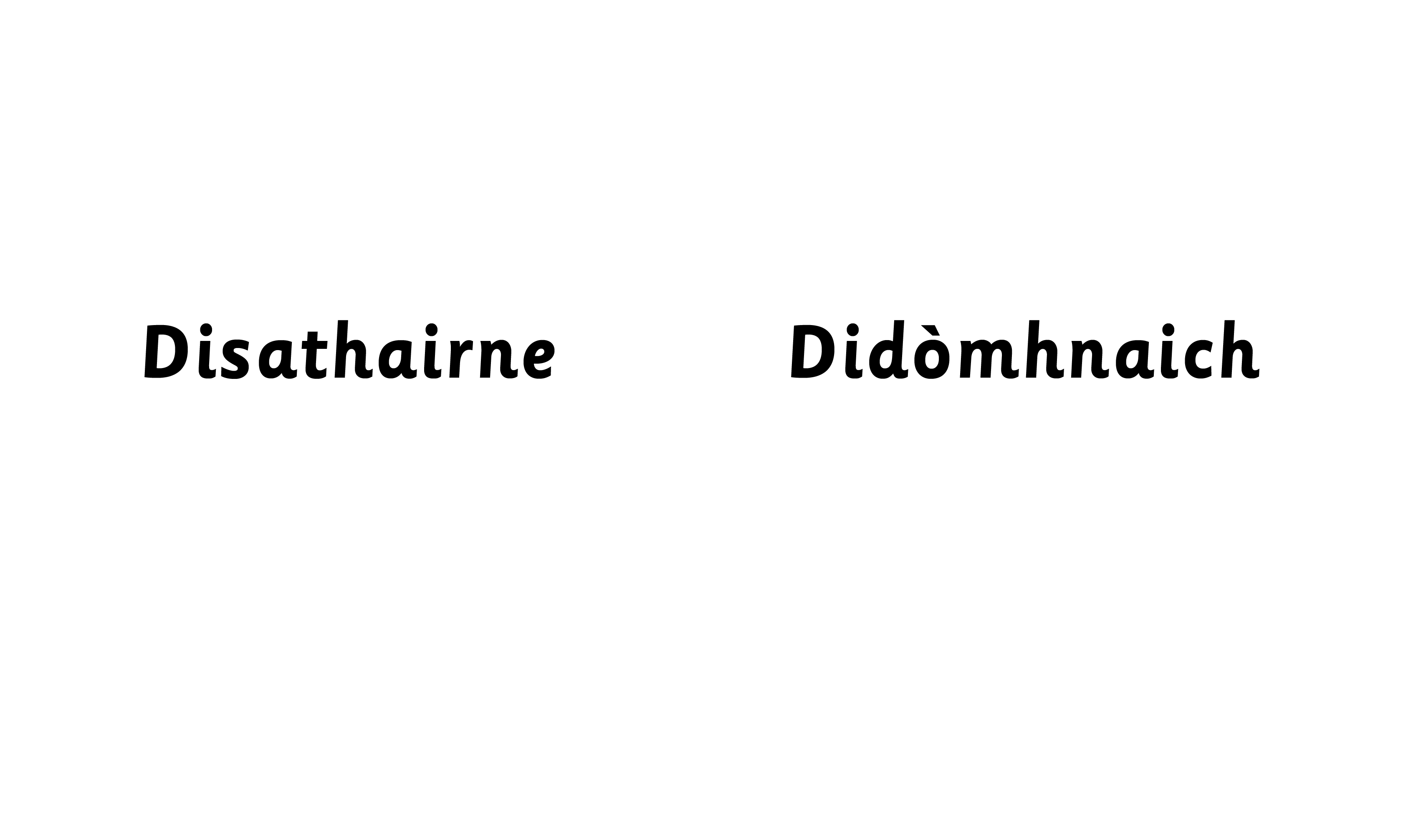 [Speaker Notes: What day is it today?
Today (is) …
Sunday]